التربية الرياضية
                                                    الصف الثاني
                                        الوحدة الرابعة/الدرس التاسع
ربط مهارتي التمرير والتنطيط
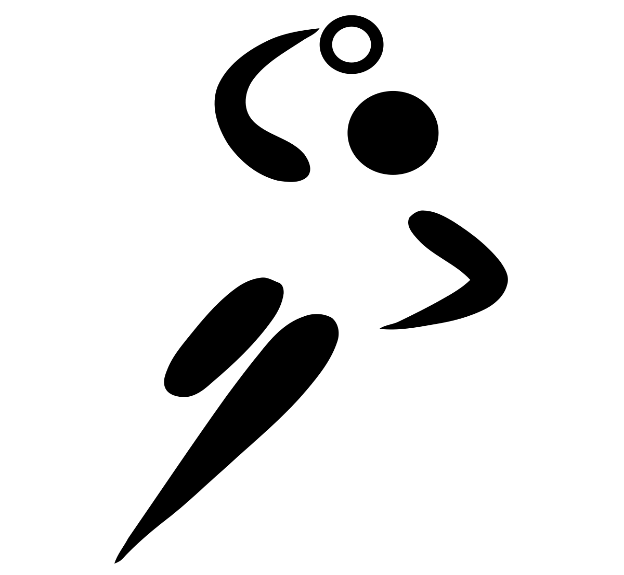 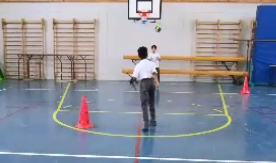 الألعاب الصغيرة المرتبطة بكرة اليد
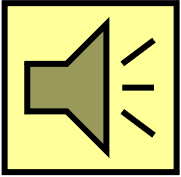 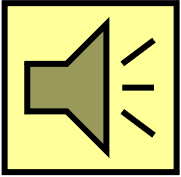 الصف الثاني
الوحدة الرابعة
ربط مهارتي التمرير والتنطيط
الدرس 9
هدف الدرس:
ان يربط التلميذ المهارات بشكل ألعاب صغيرة بكرة اليد بطريقة صحيحة.
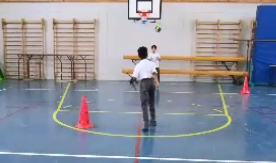 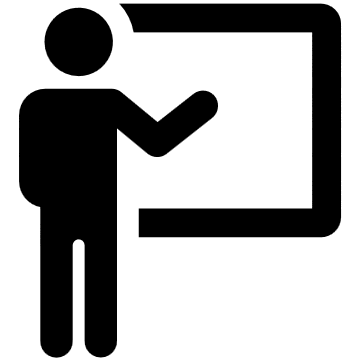 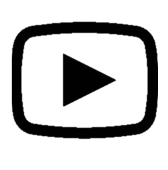 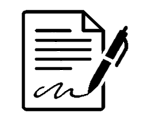 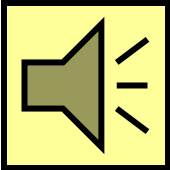 الصف الثاني
الوحدة الرابعة
ربط مهارتي التمرير والتنطيط
الدرس 9
النقاط الفنية والتعليمية:
النقاط الفنية:
. مسك الكرة.
. النظر للأمام.
. احدى القدمين للأمام.
. التوازن.
. التنطيط بالأصابع.
. بجانب الجسم.
. في مستوى الحوض.
. محاولة النظر للأمام أو أي جهه أخرى.

الخطوات التعليمية:(الاستعانة بالحائط في أداء التمرين في حال عدم وجود الزميل)
. (وقوف.مواجه للزميل.مسك الكرة) تنطيط الكرة ثم تمرير واستقبال الكرة.
. (وقوف.مشي مواجه للزميل.مسك الكرة) تنطيط الكرة ثم تمرير و استقبال الكرة.
. (وقوف.مسك الكرة) المشي في خط متعرج مع تنطيط الكرة عند الوصول للقمع الأخير تمرير الكرة للزميل.
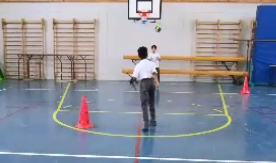 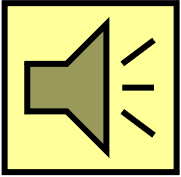 الصف الثاني
الوحدة الرابعة
ربط مهارتي التمرير والتنطيط
الدرس 9
الصف الثاني
الوحدة الرابعة
ربط مهارتي التمرير والتنطيط
التقييم الذاتي
الدرس 9
من خلال دراستك للنقاط الفنية لمهارة التنطيط أكمل الفراغ بما يناسبه من كلمات التالي :
( الأصابع  ،  للأمام  ، الجسم  ، الحوض  ) 

1- يراعي عند التمرير والتنطيط أن تكون احدى القدمين .............
2- التنطيط بـ .............، وفي مستوى .............. ، بجانب ..............
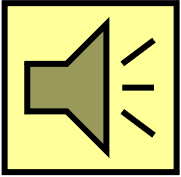 الصف الثاني
الوحدة الرابعة
ربط مهارتي التمرير والتنطيط
الاجابة
الدرس 9
من خلال دراستك للنقاط الفنية لمهارة للتنطيط أكمل الفراغ بما يناسبه من كلمات كالتالي :
        ( الأصابع  ،  للأمام  ، الجسم  ، الحوض  ) 
1- يراعي عند التمرير والتنطيط أن تكون احدى القدمين للأمام .
2- التنطيط بـالأصابع ، وفي مستوى الحوض ، بجانب الجسم .
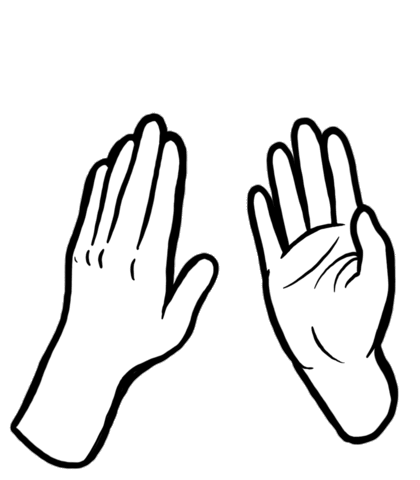 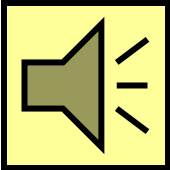 الصف الثاني
الوحدة الرابعة
ربط مهارتي التمرير والتنطيط
الدرس 9
بارك الله فيك 
يا بطل
لقد أنهيت الدرس بنجاح
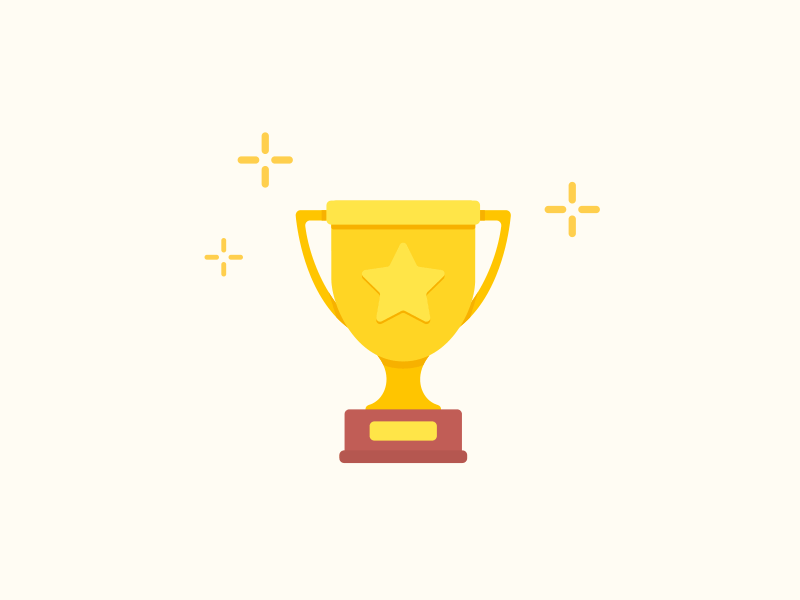 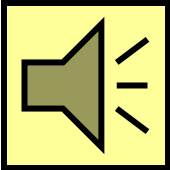